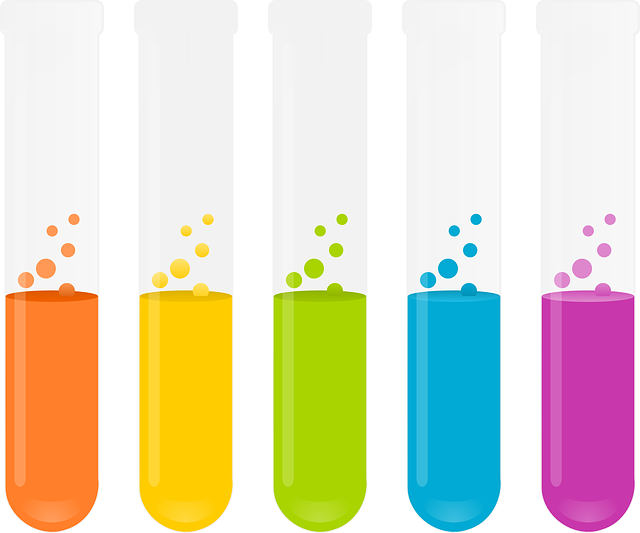 Е
Г
Э
И
Я
М
И
Х
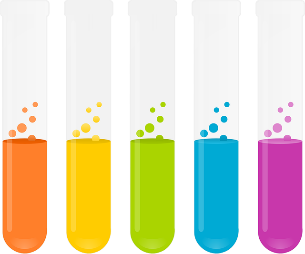 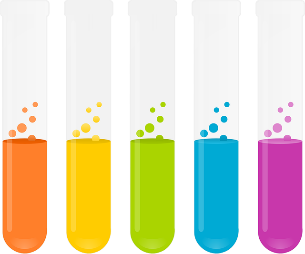 Методическая система контрольных измерительных материалов 
по химии для ЕГЭ
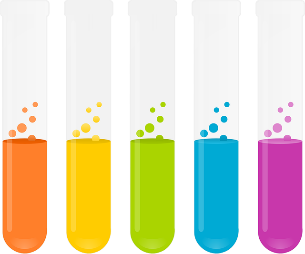 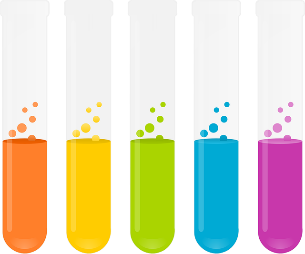 На основе ФК ГОС (2004)
КОДИФИКАТОР
В содержании КИМ – только то, что есть в кодификаторе!
СПЕЦИФИКАЦИЯ
Подробное описание всей структуры экзамена:
- Структура и план КИМ.
- Характеристика проверочных заданий различных типов, их распределение по частям работы, по содержательным блокам и содержательным линиям, по видам проверяемых умений и способам действий.
- Система оценивания отдельных заданий и всей работы в целом.
- Время выполнения работы, дополнительные материалы и оборудование, которыми можно пользоваться на экзамене.
ДЕМОНСТРАЦИОННЫЙ ВАРИАНТ
- «Внешний вид» будущей экзаменационной работы.
- Критерии оценивания заданий с развернутым ответом
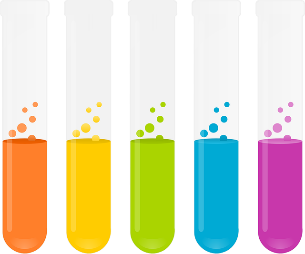 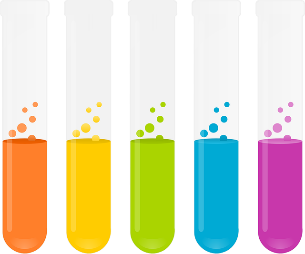 Структура 
и содержание экзаменационной работы ГИА-11 
по химии
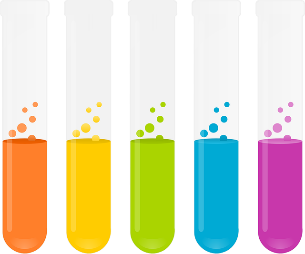 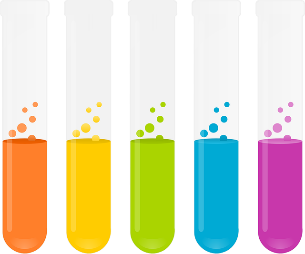 Всего 40 заданий, 
Часть 1 – 35 заданий 
с кратким ответом 
(базового и повышенного уровней сложности), 
Часть 2 – 5 заданий 
со свободным ответом (высокого уровня сложности)
Критерии определения уровня сложности – количество проверяемых элементов содержания и число умений, применение которых необходимо для выполнения задания
Ʃ:64 балла
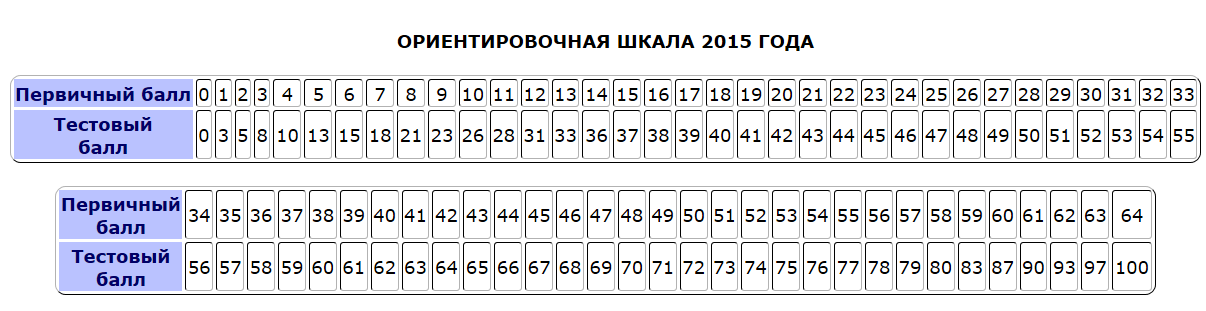 Изменения в КИМ ЕГЭ в 2016 году 
(в сравнении с 2015)
1. В задании 6 – установление трех правильных ответов из шести предложенных вариантов.
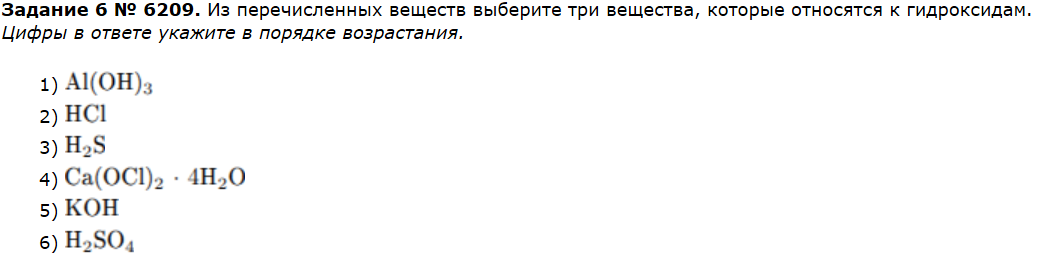 Изменения в КИМ ЕГЭ в 2016 году 
(в сравнении с 2015)
2. В заданиях 11, 18 – установление двух  правильных ответов из пяти предложенных вариантов.
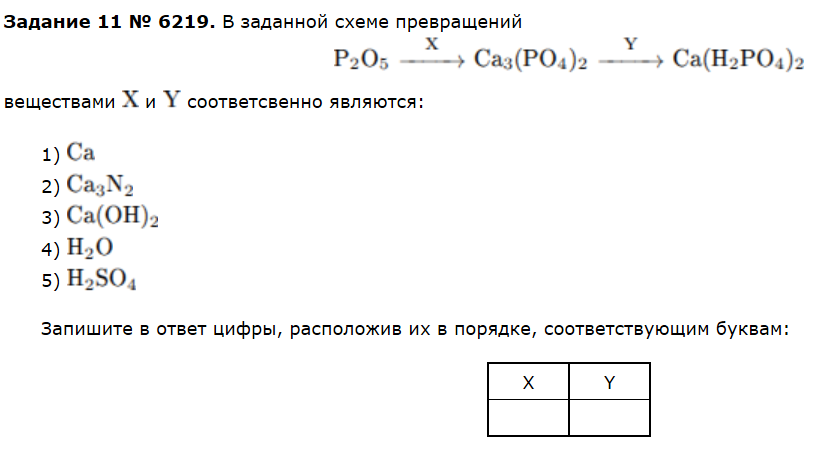 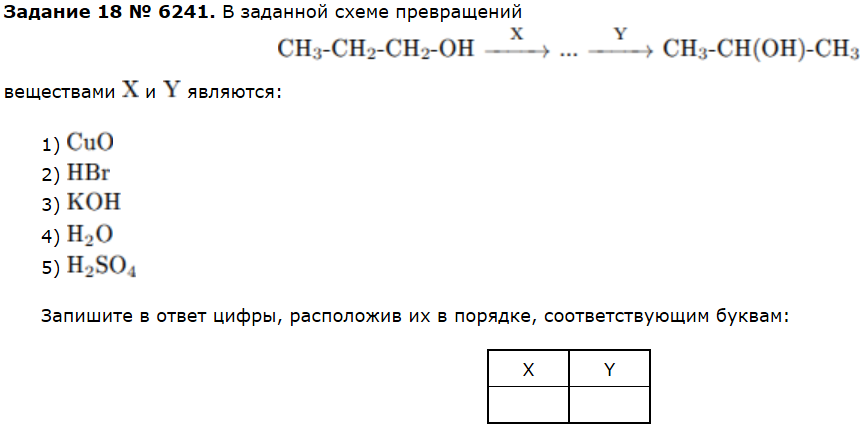 Изменения в КИМ ЕГЭ в 2016 году 
(в сравнении с 2015)
3. В заданиях 24, 25, 26 – запись числа с заданной степенью точности.
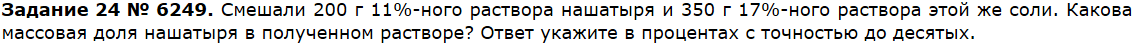 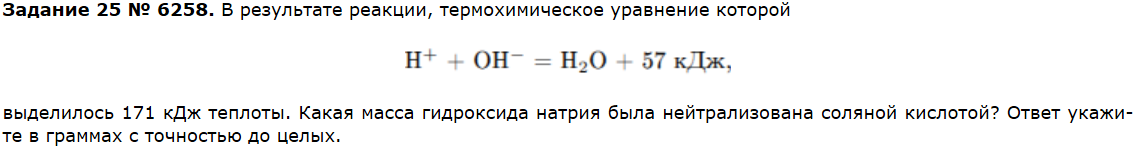 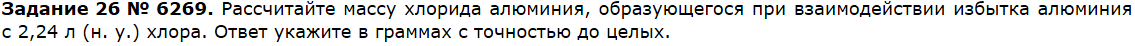 Изменения в КИМ ЕГЭ в 2016 году 
(в сравнении с 2015)
4. Изменен формат заданий 34 и 35 – теперь все задания повышенного уровня сложности являются заданиями на установление соответствия (исчез множественный выбор).
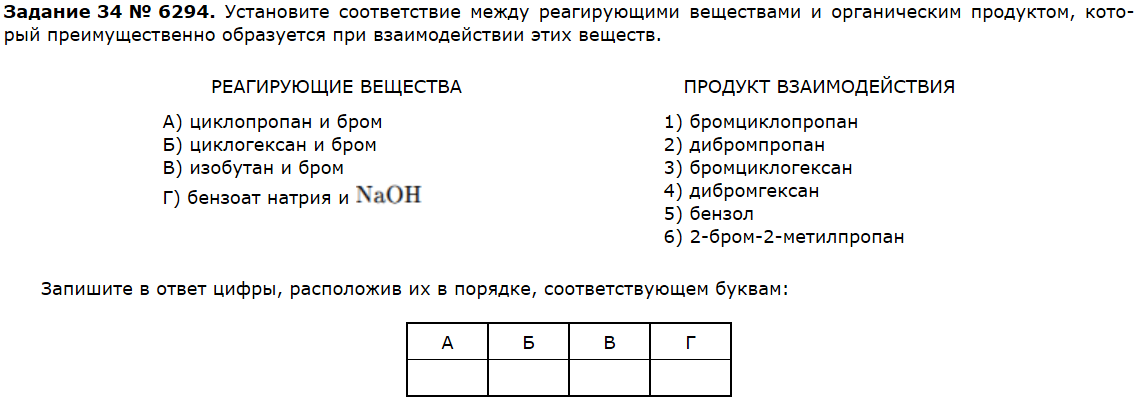 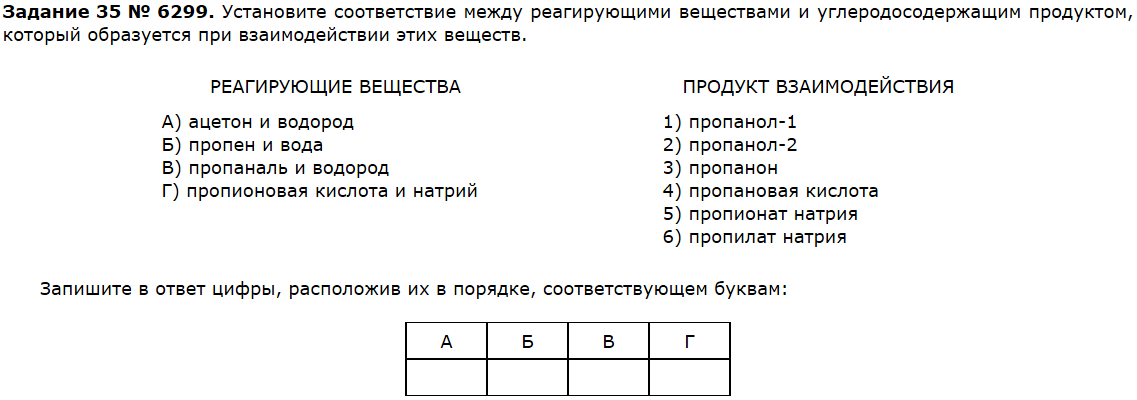